VERLIESERVARINGENBIJ KINDEREN EN JONGEREN.
Gedicht Johan Snoeck
Tijd mogen vrijmaken,
je kunnen inleven in de wereld van kinderen,
je laten raken door hun eenvoud.

Dit samen mogen delen
Doet een boeiend boek opengaan
In de diepte van je bestaan.
Wie ben ik en wat doe ik.
Patricia Steensels
Palliatief verpleegkundige
Kindercoach
Integratief verliescounselor kinderen en jongeren
Kindertekeningen lezen en begrijpen
Integratief traumatherapeut - psychosomatoloog
Verloop van de avond:
Wat is een verlieservaring.
Hoe gaan ze om met verlies.
Kinderen rouwen anders.
Echtscheiding.
Korte pauze.
Trauma – Pesten.
Overlijden.
Veerkracht.
Vragen.
Verlieservaring:
Trauma.						  
Pesten.
Overlijden.
Scheiding.
Zelfvertrouwen.
Angst.
Ziekte.
Nieuw samengesteld gezin.
Adoptie.
Verhuis.
Nieuwe school.
Vrienden.
Ongeval.
Hoe gaan ze om met verlies:
Elk verlies is een ingrijpende gebeurtenis.
Op hun eigen unieke manier.
Eigen veerkracht.
Eigen tempo.
Snelle wisseling van emoties.
Vele verschillende emoties.
Neem gevoelens van uw kind serieus.
Afscheid nemen hoort bij het leven.
Rouwen is een gezond en normaal proces.
Liefdevolle omgeving biedt veiligheid om zich te kunnen uiten.
Elk verlies kan op een later moment terug komen.
Je kan je kind er niet voor beschermen.
Per leeftijd spelen er andere gevoelens en gedachten.
Vaak uiten ze zich in spontane onverwachte gesprekjes.
Gedragsverandering.
Lichamelijke klachten.
Slaapproblemen.
Het verlies is verwerkt wanneer het niet meer altijd en overal aanwezig is.
Tips om kinderen en jongeren te helpen bij een ingrijpende gebeurtenis:
Basisvoorwaarde:
zorg dragen voor jezelf.
Hoe heb je zelf leren omgaan met verlies.
Wat beangstigend is voor jou is het niet altijd voor het kind.
De manier waarop je het kind informeert, vormt hen voor het leven.
Leren omgaan met emoties.
Liefdevolle begeleiding:
Pijn en verdriet niet verbergen.
Beter omgaan met verlies.
Respecteer het als ze er op dat moment niet over willen praten. 
Er zijn.
Troost ook in stilte:
Durf stil te zijn.
Soms zijn woorden overbodig.
Angst wegnemen:
Vertel dat angst normaal is en dat het meestal weg zal gaan.
Zeg dat iemand verdrietig mag zijn.
Doe dit gesprek op een rustig moment en op een vertrouwde plaats.
Probeer kalm te blijven.
Geef feitelijke informatie in een begripvolle taal en in taal die ze begrijpen.
Begripvol tegenover gedrag:
Ongewoon stil, druk, uitbundig.
Verminderde interesse.
Onrustige slaap.
Angst, boos, prikkelbaar.
Verminderde schoolprestaties.
Lichamelijke klachten.
Zich verantwoordelijk of schuldig voelen.
Plotselinge radicale beslissingen nemen.
Gevoelens uiten:
Benoem wat je ziet.
Vertel hoe je zelf gevoelens ervaart.
Volle aandacht:
Geef het kind het gevoel dat het er niet 	 	 	 alleen voor staat.
Vertrouwen en veiligheid kan een deuk 	 	 	    gekregen hebben.
Regelmaat:
Gewone dingen door laten gaan.
Dagelijks patroon niet teveel veranderen.
Lichamelijke klachten:
Neem ze serieus.
Hoofdpijn of buikpijn kunnen echt aanwezig zijn.
Rituelen:
Kunnen een houvast bieden.
Kaarsje branden, zorgenpopje, dagboek, …
Expressie:
Tekenen, knutselen.
Sporten, dansen, uitleven.
Een kind heeft het ook nodig om vrolijk te zijn.
Tijd voor verwerking:
Het is normaal als je kind een tijdje 	 	 	 	 probleemgedrag laat zien.
Als jezelf teveel verdriet hebt, zorg dan voor 	    een vertrouwenspersoon.
Pijn en verdriet:
Na verloop van tijd zullen de scherpe randjes 	 verdwijnen.
Pijn verdwijnt, maar droefheid kan blijven.
Vraag aan kinderen wat ze nodig hebben.
Juiste woordenschat.
In de kindertijd wordt de basis van verbondenheid gelegd.
4 woorden om te onthouden:
Verkennen.
Herkennen.
Erkennen.
Verbinden.
Kinderen rouwen anders:
Er zijn veel dezelfde gedachten en emoties.
Ze kunnen verdrietig zijn en het niet laten zien.
Hun verdriet komt naar buiten in 3 vormen:
Emoties.
Lichamelijke reacties.
Gedrag.
Ze reageren op spanningen, stemmingen en veranderingen.
Baby’s kennen de toon van een stem, de manier waarop ze worden vastgehouden, het ritme.
Het feit dat een kind niet alles begrijpt, betekent niet dat je niets moet vertellen.
Er kan altijd een terugval zijn in de ontwikkeling.
Jonge kinderen proberen te begrijpen wat er is gebeurd. Bij te weinig uitleg gaan ze zelf invullen.
Hoe kinderen met verlies omgaan, hangt af van wat ze leerden.
Laat ze erover vertellen.
Intensiteit van verdriet hangt af van het soort verlies.
Vertel kinderen alles met begrip. 
Kinderen ontdekken vaak op een moment dat er niemand voor hun is.
Onveilig gevoel, vooral bij pesten.
Kinderen kunnen verdriet en spel afwisselen.
Verdriet groeit mee als je opgroeit:
Onder de 2 jaar:
Reageren op emotionele reacties van de 	 ander.
Er zijn veranderingen in hun slaap- en 	 	 	 	    eetritme.
Bij overlijden of scheiding is het nog makkelijk 	    om te vervangen.
Van 2 tot 5 jaar:
Verdriet wordt periodiek geuit, vaak in 	 	 	 tekenen.
Verdriet komt pas op het moment dat ze zich 	    realiseren dat de ouder nooit meer terug 	 	    komt.
Waaraan je vaak merkt dat ze rouwen: 	 	 	    duimzuigen, niet durven slapen, bedplassen, lichamelijke symptomen, …
Van 5 tot 8 jaar:
Vaak vluchten in de realiteit.
Ze zijn er vaak mee bezig in hun spel.
Verklaring nodig voor de logische denkfouten, meer bepaald hun magisch denken.
Aandacht voor de gevoelens van spijt en 	 	    schuld.
Van 9 tot 12 jaar:
Soms zoeken ze hun toevlucht in het 	 	 	 	 intellectueel bezig zijn.
Respecteer dat ze er anders mee omgaan.
Vaak is er een angst om zich aan iemand te 	    hechten.
Van 12 tot 14 jaar:
Compartimenteren hun gevoelens en 	 	 	 informatie vaak.
Emoties zijn vaak vermengd met de turbulente emoties en gedrag van de pubertijd.
Rouwen vaker alleen.
Structuur bieden om grenzen te stellen.
Ze willen emotioneel afstand nemen, maar 	  tegelijkertijd hebben ze je ook heel hard 	 	    nodig.
Van 14 tot 18 jaar:
Vaak is hun rouw bij een ziekte/scheiding  	 	 complexer en meer gefocust.
De intensiteit van hun verdriet kan groter zijn.
Vaak raakt het hun functioneren.
Geef ze de kans om te praten over de unieke manier hoe zij het beleven.
echtscheiding
Ik hou van papa en ik hou van mama, 
maar zij houden niet meer van elkaar.
Dat is verdrietig en ik wou dat we altijd samen bleven,
maar dat kan niet. Dat is naar.

Nu woon ik soms bij papa, soms bij mama.
Ik hoef niet te kiezen, want ik wil bij allebei.
Soms mis ik papa, en soms mis ik mama,
maar één ding is zeker:
Altijd houden ze van mij.
Scheiding: hoe ervaren kinderen het.
Emotionele belastende periode.
Wanneer ouders scheiden, scheiden kinderen mee.
Zet de wereld op zijn kop.
Het geeft onzekerheid en onveiligheid.
Vaak is er eerst ontkenning.
Verdriet kan zich uiten door o.a. lusteloosheid of juist heel actief, snel geïrriteerd, minder goed concentreren, …
Eenzaamheid en gevoel van onzichtbaar te zijn.
Boos: vaak onderliggend angst en bezorgdheid. 
Schuldig voelen.
Opgelucht - komt vaak bij jongeren voor.
Vaak stellen kinderen hun eigen rouwproces uit.
Het vraagt tijd om het te verwerken.
Vaak zien kinderen het aankomen. Toch zijn ze geschokt en totaal verrast.
Een scheiding hoeft geen drama te zijn.
Betrek kinderen tijdig, zodat ze het gevoel hebben dat ze gehoord worden.
Buiten het zichtbare verlies is er vaak ook onzichtbaar verlies:
papa die elke avond een verhaaltje voorlas.
mama die hun elke ochtend knuffelt.
opa die hun vroeger kwam halen op school.
naschoolse opvang.
Kinderen kunnen hierdoor intens reageren.
Gemiddeld duurt het 2 tot 3 jaar voor het gevoel van veiligheid en vertrouwen hersteld is.
Tips bij een scheiding:
Het onderhouden van een goede relatie met je ex doe je niet voor zijn of haar plezier, je geeft de kinderen een cadeau voor de rest van hun leven.
Vertel tijdig aan kinderen dat jullie uit elkaar gaan incl. de reden, zonder elkaar tot boeman te maken.
Beperk zoveel mogelijk andere grote veranderingen.
Praat met de kinderen over de veranderingen en zijn of haar gevoelens hierbij.
Breng duidelijk de boodschap dat het kind geen schuld heeft.
Vertel het kind dat je er altijd zal zijn, dat je hen altijd graag zult zien.
Durf je te verplaatsen in de plaats van het kind.
Laat kinderen toe om boos en verdrietig te zijn.
Probeer zoveel mogelijk structuur te behouden.
Communicatieschriftje bij jongere kinderen.
Creëer vrije tijd met je kinderen en heb aandacht voor wat ze echt zeggen.
Respecteer in beide huishoudens regels en regelmaat.
Bescherm ze tegen conflicten en vijandigheid.
Zorg ervoor dat ze van beide ouders een positief beeld kunnen bewaren.
Vaak worden negatieve emoties versterkt.
Terugval in de ontwikkeling.
Ze hebben nood aan duidelijkheid.
PAUZE
trauma
Trauma:
Als een kind iets ergs heeft meegemaakt in zijn/ haar leven kan het kind daar last van blijven houden.
Ook als dit gebeurt in de baby- en peutertijd.

Het kan zijn dat het kind zelf iets heeft meegemaakt of dat het kind erbij was toen er iets ergs gebeurde.
Verschillende gebeurtenissen kunnen traumatisch zijn: ruzie tussen ouders, geweld, mishandeld worden, ernstige ziekte, overlijden, een ongeval meemaken, gepest worden. 

Het kan zijn dat het kind er direct last van heeft, maar het kan ook na een tijdje zijn. Elk kind is anders.
Waar kan het kind last van hebben
Gedachten waarbij het steeds opnieuw beleefd wordt.
Nare gedachten.
Moeite met in slaap komen.
Nachtmerries.
Vermijden van bepaalde plekken.
Moeite met concentratie.
Agressie, boos, verdriet, buikpijn, hoofdpijn of schrikachtig zijn.
pesten
Pesten:
Er zijn meerdere vormen van pesten:
verbaal pesten.
fysiek pesten.
materieel pesten.
sociaal en relationeel pesten.
Cyberpesten.
3 kenmerken van pesten:
Het gebeurt bewust: achter het meeste pestgedrag zit een doel.
Het gebeurt structureel.
Er is sprake van machtsverschil.
Welke signalen kunnen erop wijzen dat een kind gepest wordt:
Directe fysieke klachten.
Indirecte fysieke klachten.
Kinderen die s’morgens treuzelen of plots niet naar school willen.
Als er wordt gevraagd om van school te veranderen.
Spullen die verdwijnen.
Veranderingen in karakter.
Schoolresultaten die achteruit gaan of plots veel minder gemotiveerd zijn.
Concentratie gaat plots achteruit.
Pestbedreigingen op tablet of smartphone.
Weinig uitnodigingen om naar een verjaardagsfeestje te gaan, om bij iemand te spelen.
Wat is de impact van pesten:
Cognitieve schade:
Concentratievermogen.
Lagere schoolresultaten.
Lagere motivatie.
Fysieke schade:
Slaapproblemen.
Buikpijn.
Hoofdpijn.
Sociaal- emotionele schade:
Eenzaamheid.
Lager zelfbeeld, wil liefst onzichtbaar zijn.
Onzeker.
Bang.
Meer angst voor sociale contacten.
Somber.
Verandering in karakter.
Tips bij pesten voor ouders:
Veilige en warme thuissituatie.
Probeer een rustplek te creëren thuis.
Werk aan een fijne thuissfeer.
Neem je kind ernstig en luister.
Elk kind verdient het om in dat gekwetste gevoel gehoord te worden, getroost en verder geholpen worden.
Veilig melden.
Ben je bewust van je eigen patronen.
Bevraag je kind wat er precies gebeurd is.
Bij cyberpesten: maak afspraken hoe er best met sociaal media, smartphone omgegaan wordt.
Vraag om bewijsmateriaal te verzamelen bij cyberpesten.
Probeer een weerbare houding aan te leren bij uw kind.
Zeg duidelijk tegen je kind dat het geen enkele schuld treft.
Maak duidelijk dat je altijd klaarstaat voor je kind.
Doe geen beloftes die je niet kan waarmaken.
Vraag aan je kind wat ze verwachten, maak een plan.
Ga stap voor stap te werk.
Tips bij pesten voor de school:
Goed anti-pestbeleid: inzicht in het pestproces.
    Betrek de ouders erbij.
Het is een complex groeiproces tussen kinderen onderling.
Verschuiving: het hele web errond moet veranderen.
Assistenten van de pesters.
Bekrachtigers.
Neutrale positie.
Verdedigers.
Belangrijk voor leerkrachten: de onderlinge relaties goed in kaart brengen.
Proberen verschuivingen tot stand brengen.
Systematisch aan de slag gaan met de verhoudingen.
Duidelijk aangeven welk gedrag wel en welk gedrag niet geaccepteerd wordt.
Investeren in een goede sfeer in de klas.
Wees bewust van je eigen patronen.
overlijden
Rouwtaken:
Rouwtaak 0: Opvoeden in leven en dood.
Rouwtaak 1: De realiteit van het verlies accepteren.
Rouwtaak 2: Het toelaten van de pijn van het verlies.
Rouwtaak 3: Het aanpassen aan een situatie waarin de overledene afwezig is.
Rouwtaak 4: De overledene emotioneel een plaats geven en de draad van het leven weer oppakken.
Overlijden:
Belangrijk dat kinderen en jongeren afscheid kunnen nemen, hoe jong ze ook zijn.
Het helpt hen om de realiteit door te laten dringen.
Goede voorbereiding is wel heel belangrijk.
Ook al weten we dat afscheid nemen belangrijk is, je mag ze nooit verplichten.
je kan ze wel stimuleren door zoveel mogelijk uitleg te geven.
Openheid is van groot belang.
Als je kind niet wil, is het belangrijk om erachter te komen wat de reden is.
Zo kan je eventuele angsten, misvattingen, fantasieën achterhalen en bespreekbaar maken.
Bij het begroeten van het lichaam alles zo gedetailleerd uitleggen.
Zorg ervoor dat er een vertrouwde volwassene aanwezig is.
Een onverwacht overlijden, er heeft geen afscheid plaatsgevonden.
je kan nagaan wat ze nog hadden willen zeggen.
Laat de kinderen praten tegen de overleden persoon.
Laat hun een brief schrijven.
Kinderen hebben soms een duwtje in de rug nodig om de overledene aan te raken.
Vraag of het kind/ jongere alleen wil zijn met de overledene.
Het kan helpen dat er foto’s gemaakt worden van de overledene.
Net als volwassenen hebben kinderen en jongeren ook veel wisselende gevoelens, die vaak tegenstrijdig zijn.
Kinderen hebben steun nodig om weer houvast te krijgen.
Kinderen rouwen niet ononderbroken,
Rouwgedrag van kinderen is vermengd met hun spel.
Rouw kan je zien in gedragingen, eerder dan in woorden.
Kinderen zijn voor ondersteuning vaak afhankelijk van volwassenen.
Als een kind niet huilt, betekent het niet dat het geen verdriet heeft.
Sterven van een ouder laat een leegte na: ze missen een rolmodel, opvoeder, ...
Kinderen en jongeren zijn veerkrachtig en ontwikkelen zich creatief:
Als hun ervaringen worden erkend.
Als hun gevoelens worden gerespecteerd.
Als hun vragen over dood en sterven worden beantwoord.
Jongeren hebben aandacht nodig voor hun verlies.
Adolescenten zijn bezig met hun identiteitsontwikkeling en moeten zich losmaken van het gezin. Meer zelfstandigheid en onafhankelijkheid.
Open praten, zorgvuldig praten, de informatie gedoseerd geven.
Ze vertonen volwassen reacties, maar deze zijn gecombineerd met typische adolesentieproblemen.
Pubers voelen zich vaak hulpeloos.
Soms stellen pubers het rouwen uit tot er terug genoeg veiligheid is in het gezin.
Ook bij jongeren is het belangrijk dat je hun een gevoel geeft dat je hen steunt en tijd geeft voor hun gevoelens.
Schuldgevoelens zijn vaak aanwezig.
Sleutels die deuren openen in verdriet:
Voor kinderen en jongeren is het belangrijk dat de deuren naar de toekomst openen.
Luisteren.
Correcte informatie.
Warmte en veiligheid.
Herinneringen.
Met vallen en opstaan verder gaan:
Er is een voor en een na.
Het is belangrijk dat er terug een regelmaat en structuur komt.
Rust en regelmaat geeft kinderen en jongeren de geborgenheid en veiligheid.
Dit is een heuse aanpassing waarin je eigen verwerking vaak al je energie opeist.
Regels brengt vaak houvast voor de kinderen en jongeren.
Wees ook mild voor jezelf.
Als je merkt dat het teveel wordt, aarzel niet om een adempauze in te lassen.
Ieder heeft zijn eigen tempo en manier om verlies te verwerken.
Het is een kronkelend pad.
Bij kinderen en jongeren zien we die schommelingen heel fel. Ze kunnen intens verdrietig zijn, om dan weer gewoon verder te gaan alsof verdriet en pijn niet bestaan.
Kinderen en jongeren zijn nog volop in ontwikkeling, wat ook wil zeggen dat het verlies zich met hen mee ontwikkelt.
Op belangrijke momenten staat de overledene centraal.
Samen praten:
Moedig kinderen aan om te praten, vragen te stellen.
Samen verdriet dragen maakt het voor iedereen lichter.
Je kan kinderen en jongeren niet beschermen door je eigen pijn en verdriet te verbergen.
Geef kinderen de boodschap dat alle gevoelens normaal zijn: opstandigheid, verdriet, angst, eenzaamheid, schuldgevoelens, …
Geef mee dat terugdenken aan de overledene niet altijd te plannen is.
Soms kan verlies te moeilijk zijn om alleen te dragen en lopen kinderen en jongeren vast.
Samen herdenken en herinneren: geef kinderen en jongeren de kans om een herinneringsplaats te creëren. 
Maak ook tijd om samen te herdenken.
Wat kan er op school gebeuren:
Als school heb je er meer mee te maken dan je denkt.
Het is belangrijk dat leerlingen niet geïsoleerd geraken.
Eventueel groepsgesprek zodat het ‘algemener’ wordt. Vraag toestemming aan de nabestaanden.
Belangrijk om de situatie te kaderen naar andere kinderen toe.
Ruimte maken om over het onderwerp te praten.
Ga de ontmoeting met de rouwende niet uit de weg.
Maak een thema van gevoelens.
Herdenkingshoek.
Probeer zoveel mogelijk vanuit het kind en het gezin te werken.
Luisterend oor bieden.
Wat zit er achter de vraag. Leef je in in hun wereld en spreek hun taal.
Kinderen en jongeren geven zelf aan wat ze willen vertellen.
Kinderen en jongeren zijn van nature nieuwsgierig. Om te vermijden dat een kind overstelpt wordt met vragen, is het belangrijk om de medeleerlingen op een goede manier in te lichten.
Stuur een kaartje als klas.
Bij een ongeval kun je vb. als klas beslissen om de plek van het ongeval te bezoeken.
Schrik niet als een kleuter spelletjes speelt met de dood als thema.
Bij vb. Vader- of Moederdag: besteed dan extra aandacht aan het kind.
Het overlijden van een persoon heeft impact op heel wat mensen. Geef iedereen de kans zodat niemand in de kou blijft staan.
Organiseer een bezinningsmoment om bewust om te gaan met gevoelens, om het in groep proberen het te verwerken.
Vertrouwenspersoon: kinderen en jongeren willen niet altijd gezinsleden ermee belasten. Vertel ook dat andere kinderen er terecht kunnen.
Gevoelsplekken creëren:
Een gevoelsplek is een tastbare en afgebakende plek in de openbare ruimte: een plek waar kinderen en jongeren terecht kunnen als ze overweldigd worden door hun emoties.
Even tot rust komen en dan weer verder.
Het is een ervaringsgerichte methode, die focust op preventie en ervoor zorgt dat elk kind en jongere, kan leren om opgekropte, ontaarde emoties om te zetten in iets constructiefs.
veerkracht
Veerkracht:
Kinderen die veerkrachtig zijn, zijn beter bestand tegen stress en tegenslag.
Ze hebben zelfvertrouwen, durven hulp vragen, geven hun grenzen aan en genieten van kleine dingen.
Ook als het leven even niet meezit.
Ze maken gebruik van individuele eigenschappen en vaardigheden. Ze hebben vele krachten in hun zitten.
Hoe kan je veerkracht versterken:
Laat het kind zien en voelen dat het er mag zijn.
Geef zelf het goede voorbeeld.
Vertrouw erop dat het kind zelf met een oplossing kan komen.
Geef hun spreekruimte.
Leer hun dat fouten maken mag. Je kan een fout zien als een leermoment. Dat vergroot hun veerkracht.
Praat over emoties en moeilijke situaties.
Zorg voor een veilige omgeving.
Positieve houding.
Laat je kind sporten en bewegen.
Ga samen met het kind na waar hij of zij spanning ervaart. Welke situaties geven teveel spanningen.
Help ze te leren zorgen voor zichzelf.
Leer kinderen grenzen aangeven en hulp vragen.
Leer dat ze kunnen luisteren en vertrouwen op hun gevoel.
Luister als je kind zijn grens aangeeft en zoek samen naar een oplossing.
Ontspanningsoefeningen.
Pak moeilijke situaties stapsgewijs aan:
Deel moeilijke situaties op in kleine stapjes.
Zoek hulpmiddelen om de spanning af te 	 	 nemen.
Werk aan sociale vaardigheden. Hoe omgaan met anderen. Dit maakt hun veerkrachtiger.
Bevorder een positieve denkstijl. Maak in moeilijke situaties gebruik van helpende gedachten.
Stressmomenten zijn niet meer weg te denken, bereid kinderen hierop voor.
Gedoseerde uitdagingen zorgen voor meer veerkracht in hun leven.
Verdrietjes.

Ik heb thuis een potje,							Een onbehaaglijk snikken
op dat potje staat verdriet.						deed me trillen overal.
ik doe er vaak verdrietjes in						Ik zat echt tot in mijn haren
want als ze klein zijn … huil ik niet.					in het diepste diepe dal.

Steeds als er iets tegenzit,							Het was met roodomrande ogen
er iets gebeurt wat ik niet wil,						toen ik mezelf weer rustig kreeg.
open ik het potje								Opgelucht keek ik naar het potje.
gooi het erin heel stil.								Het potje … dat was leeg.

Maar nu was de laatste druppel					Dus zie je iemand lopen
waarschijnlijk iets teveel.							Met roodomrande ogen en bedeesd.
Van al die stukjes klein verdriet je,					Dan vraag je niets meer, dan weet je,
kreeg ik een brok in mijn keel.						haar potje is pas vol geweest.	

Mijn hand begon te trillen
verdriet vloog uit de pot.
Een traan begon te rollen,
ik voelde me enorm rot.
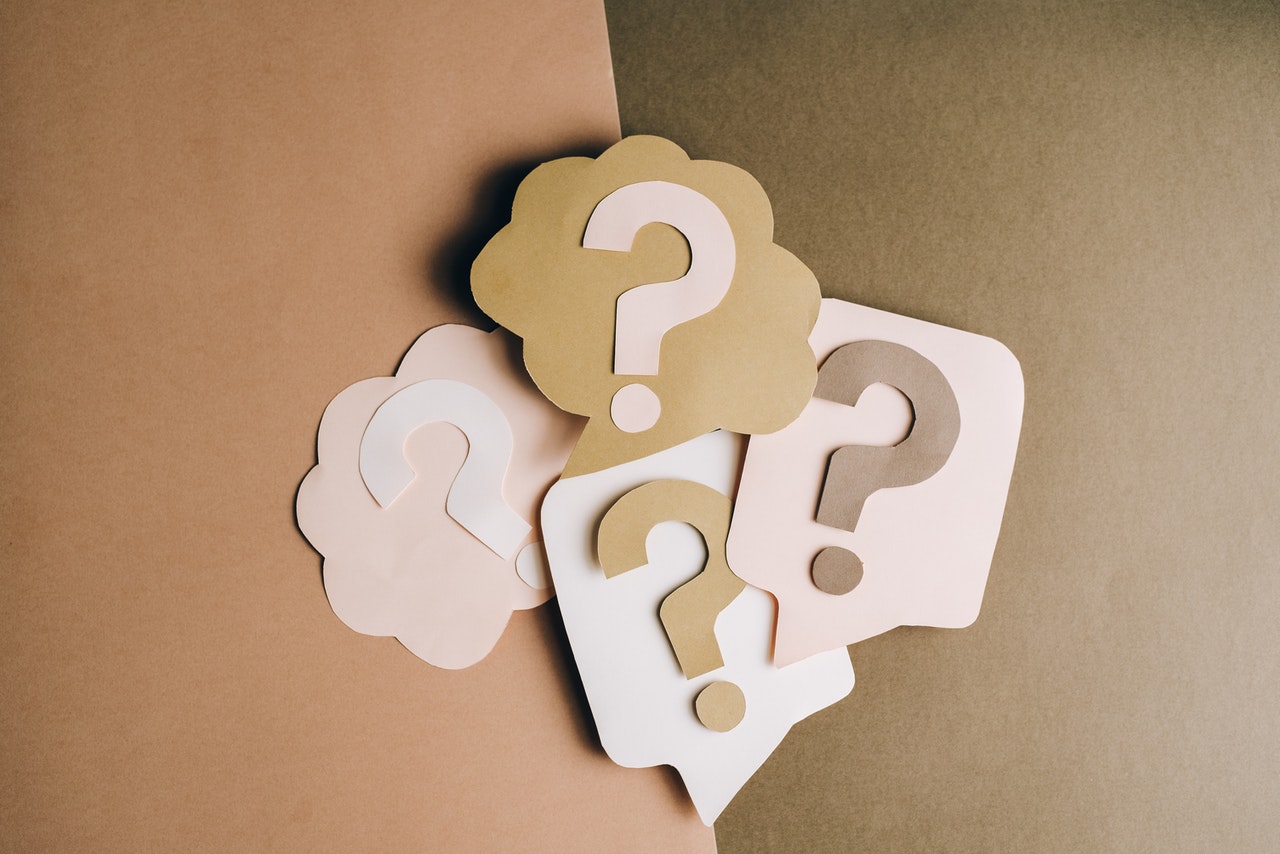 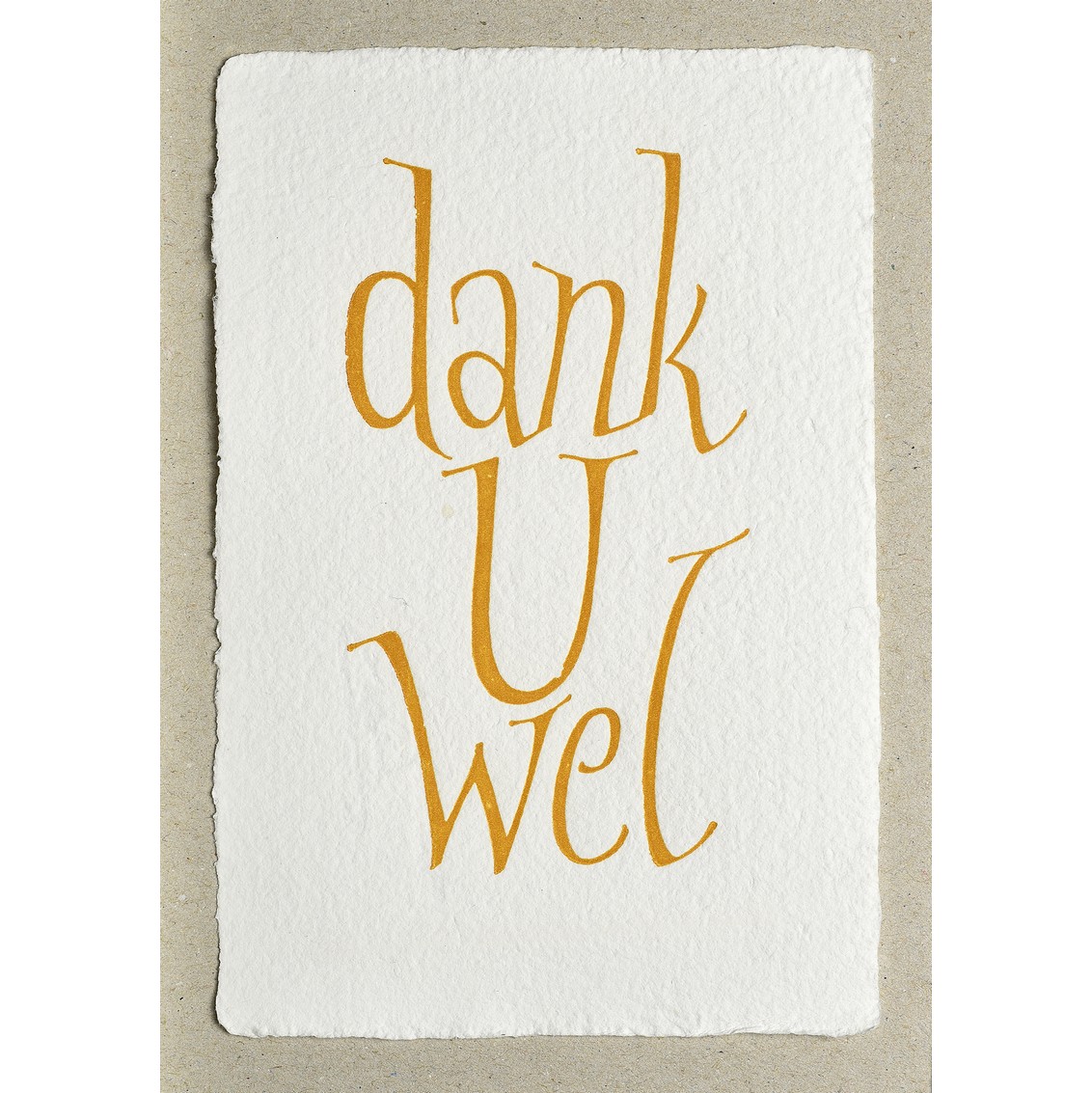